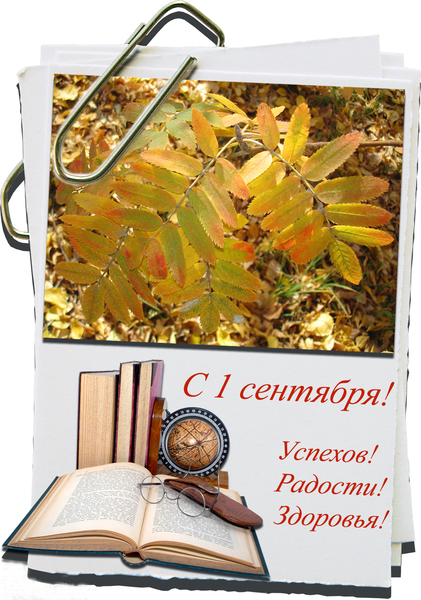 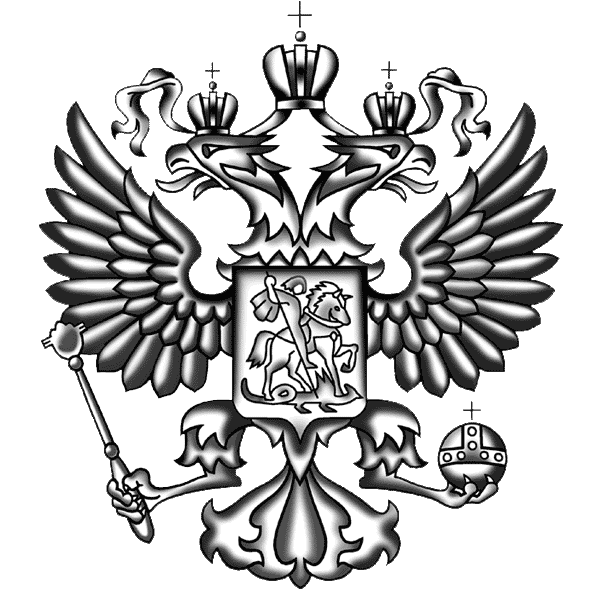 Патриоти́зм 
                (греч. πατριώτης — соотечественник, πατρίς —   
                отечество) — нравственный и политический 
                принцип, социальное чувство, содержанием которого
           является любовь к Отечеству и готовность подчинить его интересам свои частные интересы. Патриотизм предполагает гордость достижениями и культурой своей Родины, желание сохранять её характер и культурные особенности и идентификация себя с другими членами народа, стремление защищать интересы Родины и своего народа. Исторический источник патриотизма — веками и тысячелетиями закреплённое существование обособленных государств, формировавшие привязанность к родной земле, языку, традициям. В условиях образования наций и образования национальных государств патриотизм становится составной частью общественного сознания, отражающего общенациональные моменты в его развитии.
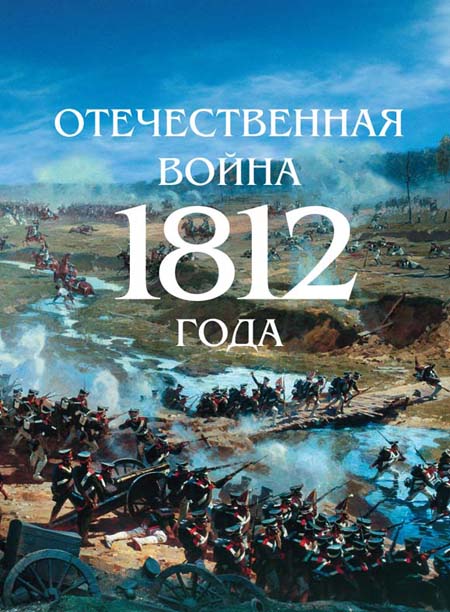 Наполеон 1 Бонапарт
Александр 1 Павлович
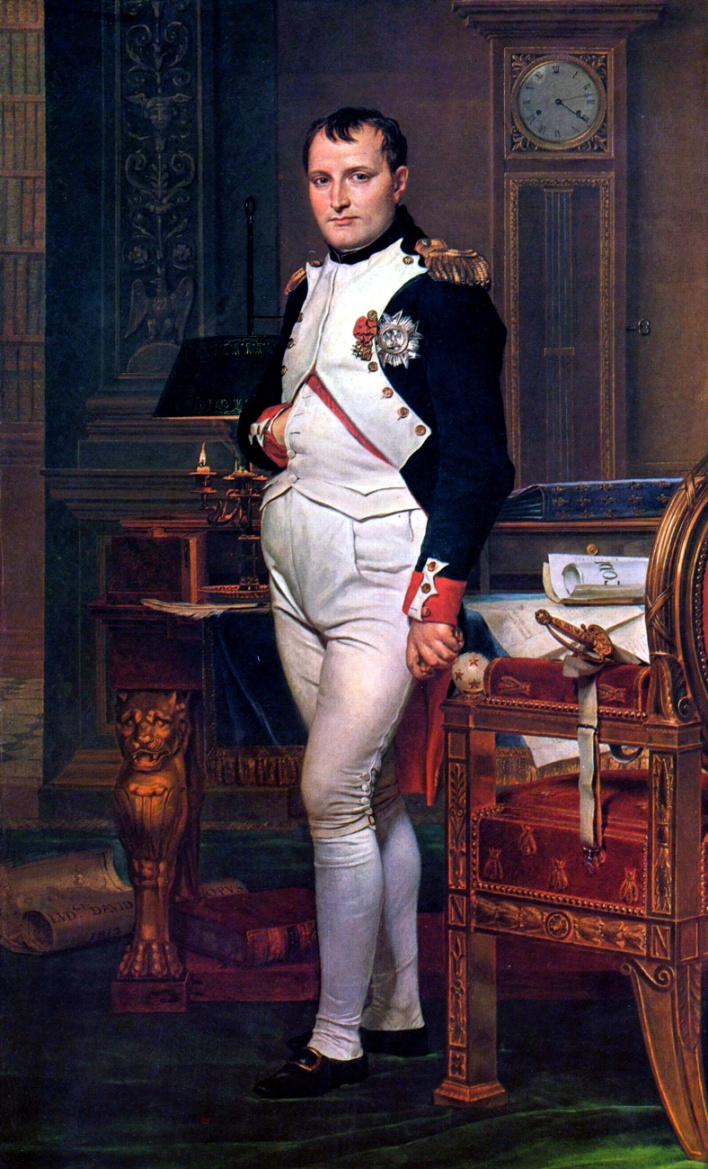 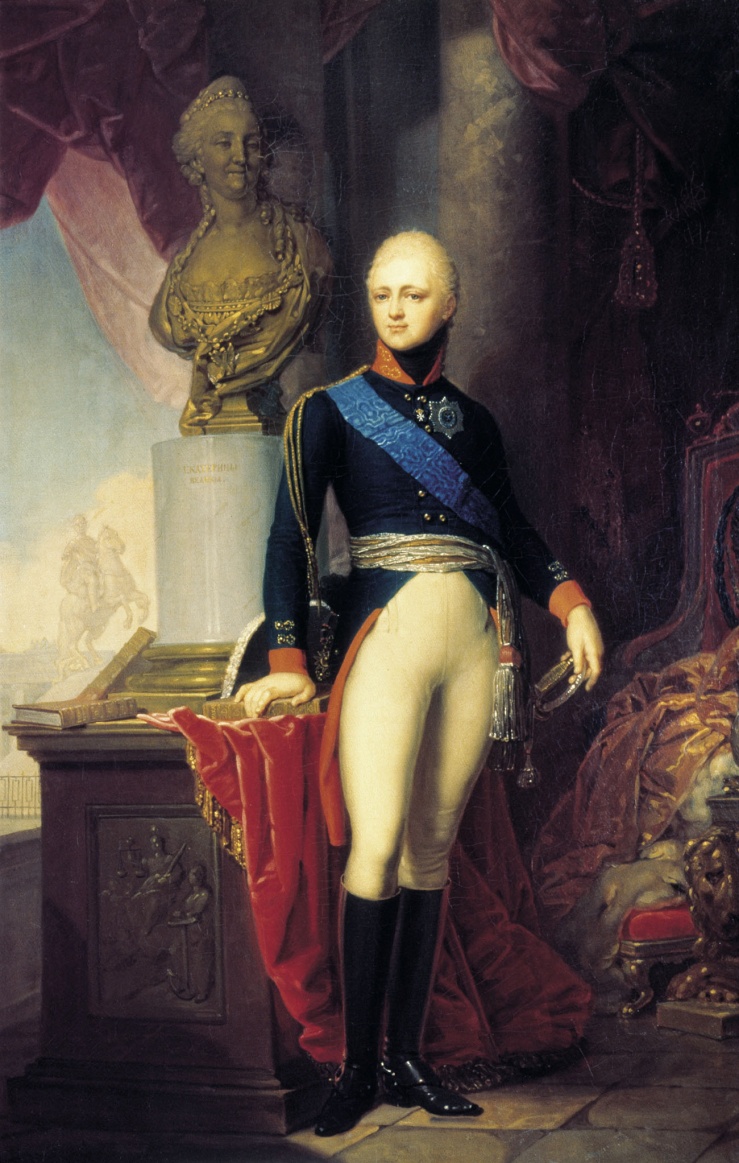 Не́ман (лит. Nemunas (Ня́мунас), белор. Нёман, иногда Неманец, нем. Memel (Мемель), польск. Niemen) — река в Белоруссии, Литве и Калининградской области РФ. Длина 937 км, площадь бассейна 98 200 км². В нижнем течении является важной приграничной рекой, служит государственной границей между Российской Федерацией и Литовской Республикой.
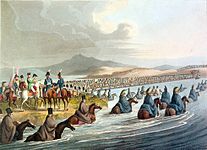 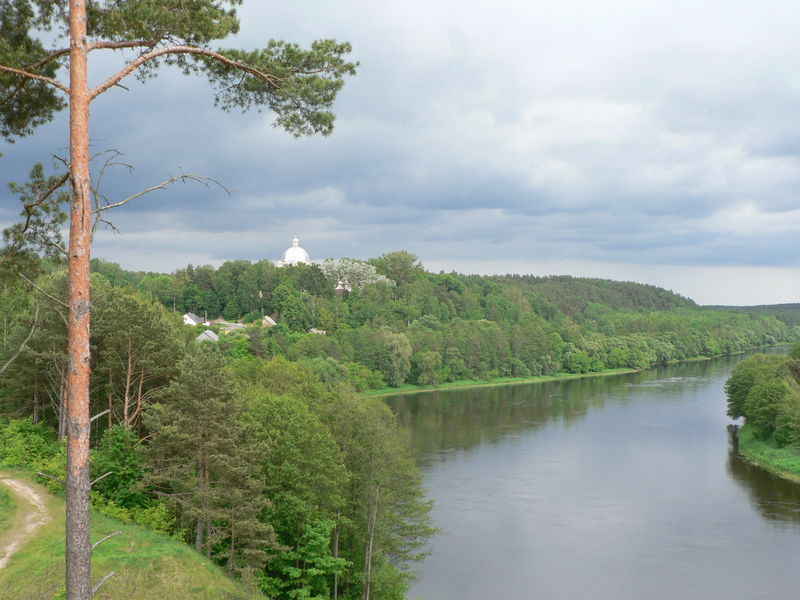 Переправа наполеоновских войск через Неман. Кларк
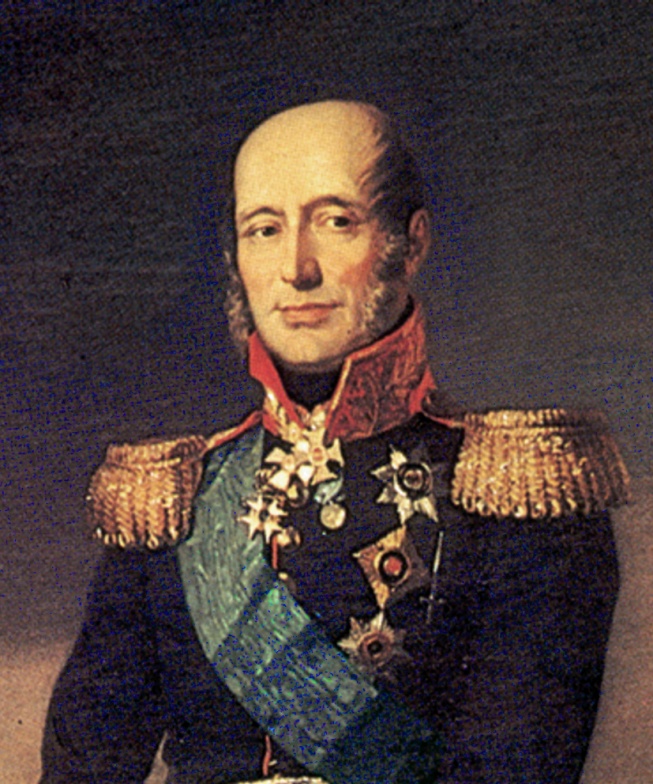 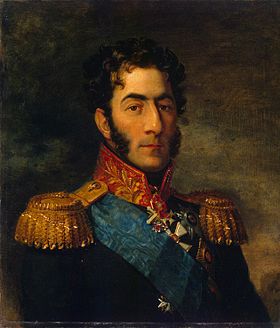 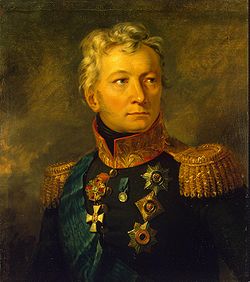 Михаил Богданович Барклай-де-Толли
Александр Петрович Тормасов
Пётр Иванович Багратион
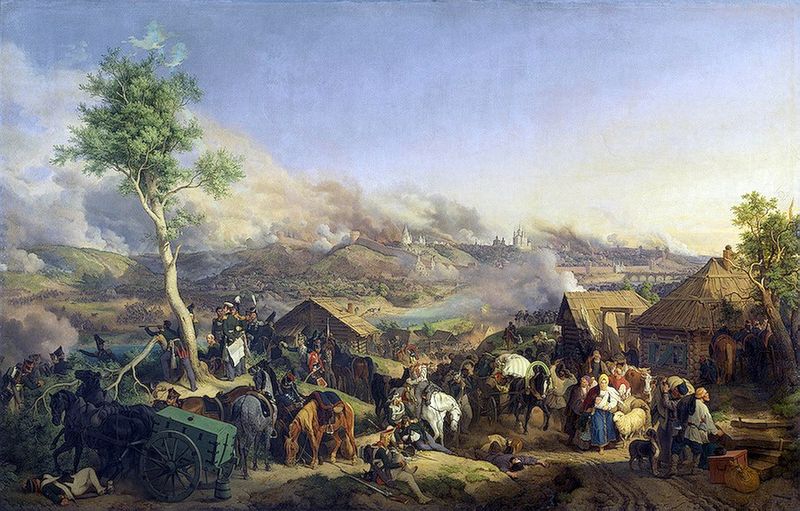 Сражение при Смоленске 5 (17) августа 1812 года. Гесс (1846 год)
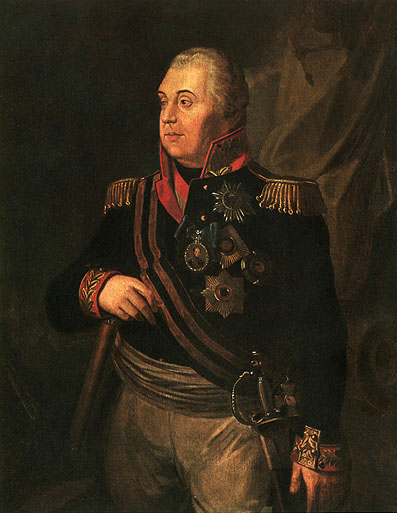 Михаил Илларионович Голени́щев-Кутузов
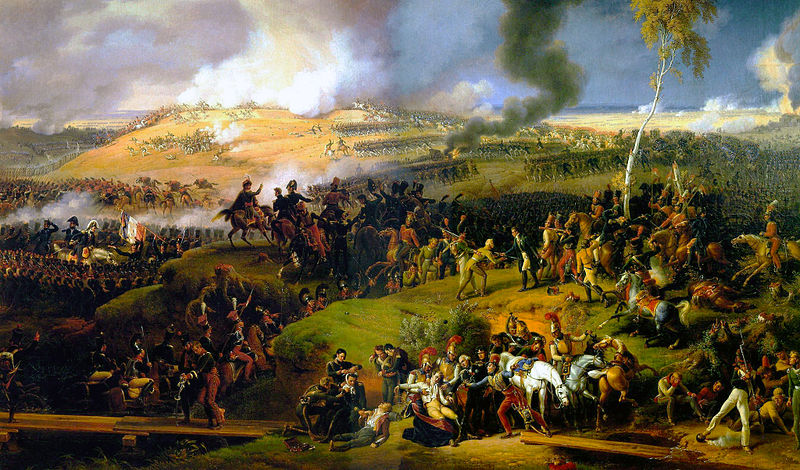 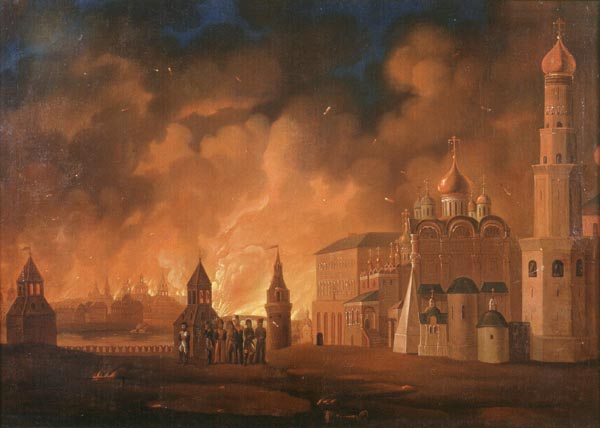 Пожар Москвы. А. Ф. Смирнов (1813)
Мнение историка Е.В. Тарле
Конечно, коренной из всех его (Наполеона) ошибок была ошибка, происшедшая из полного незнания и непонимания русского народа. Не только он, но и буквально никто в Европе не предвидел, до каких высот героизма способен подняться русский народ, когда дело идёт о защите родины… Никто не предвидел, что русские крестьяне обратят весь центр своей страны в сплошную выжженную пустыню, но ни за что не покорятся завоевателю. Всё это Наполеон узнал слишком поздно.
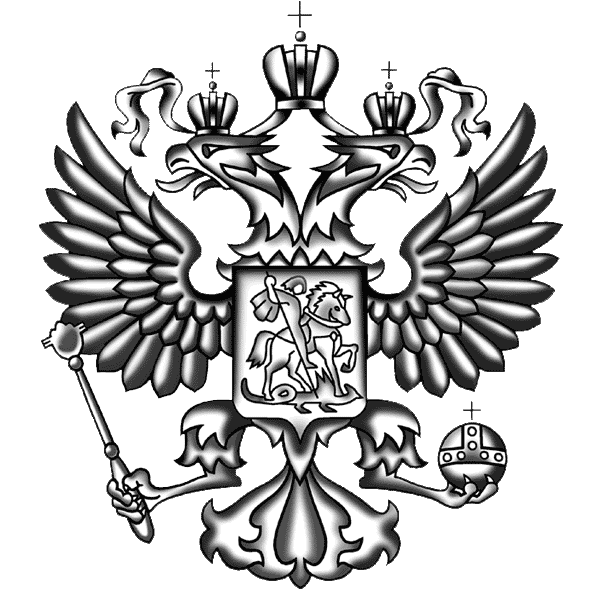 ПАРТИЗАНСКОЕ ДВИЖЕНИЕ
Денис Васильевич Давыдов
Александр Самойлович Фигнер
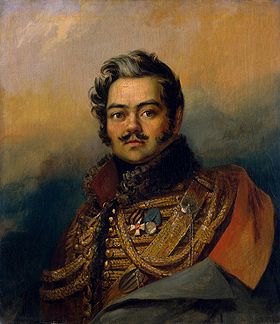 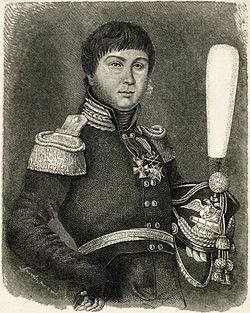 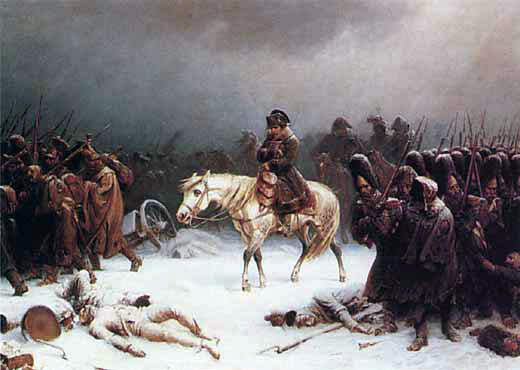 Отступление Наполеона из Москвы. Адольф Нортен
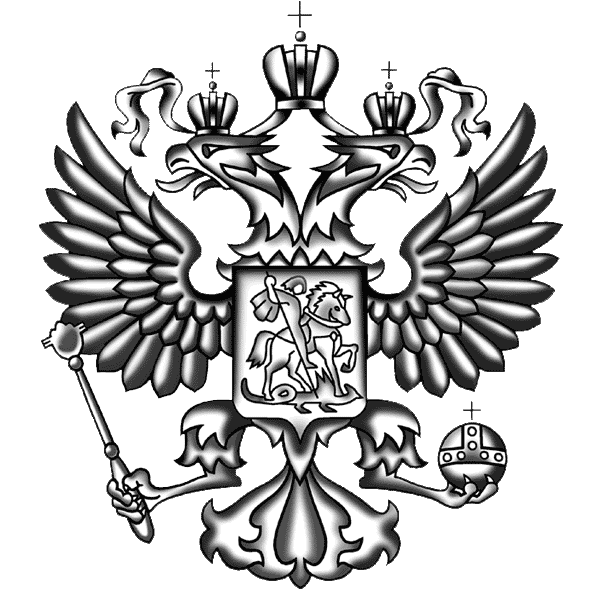